ACErules forward chaining rule system based on attempto controlled english
Marković Miljan
3139/2011

miljan.markovic@gmail.com
Problem definition
Formal representation of knowledge 
	has become more important in human-computer interaction
There still exists a gap 
	between the ways humans and computers 
	represent knowledge
Humans use natural languages
Computers use formal languages
Humans need to translate their knowledge to computer 
	in order for computer to use it.
Problem importance
Developing knowledge specification techniques is crucial to make knowledge widely accessible to computers.
Without an easy way for human to formally represent knowledge, 
	a lot of it will remain inaccessible to vast processing powers of computers.
Problem trend
Better knowledge representation techniques 
	allow for more information input.
The more information is accessible to computers, 
	the more knowledge can be generated from it.
Rule engines already make a very good use 
	of existing knowledge, 
	providing for easier knowledge input 
	will allow them to be even more effective.
Existing solutions (1)
JBoss drools
Open source rule system written in java
Rules are expressed in java, python, MVEL and Groovy
Enterprise grade rule system
Good IDE integration
Still inaccessible to people who don’t have programming knowledge
Existing solutions (2)
OpenRules
Open source BDMS
Rules are stored in spreadsheets (Ms Excel)
Existing solutions (3)
BaseVIsor
versatile forward-chaining inference engine
specialized to handle facts in the form of RDF triples with support for OWL 2 RL and XML Schema Data types.
Proposed solution
ACERules is a rule engine that expresses it’s rules using controlled English language
It exposes a freely available web service.
Proposed solution
Attempto controlled English:
A subset of natural English language
ACE is a completely formal language
Every ACE sentence is syntactically valid English sentence, but not vice versa
This makes it ideal for knowledge presentation since practically anyone who knows English 
	can represent knowledge using ACE
Proposed solution
Knowledge represented in ACE 
	can easily be translated 
	into other formal representations.
OWL2 represented knowledge can be verbalized using ACE and ACE can be represented in OWL
There are many more translators implemented
Proposed solution
ACERules builds on top of ACE 
	to bring a rule engine everyone can use.
Like with ACE one must only know English to start using it.
Proposed solution
ACERules web interface
Program area
controls
Result area
Proposed solution
ACERules web interface
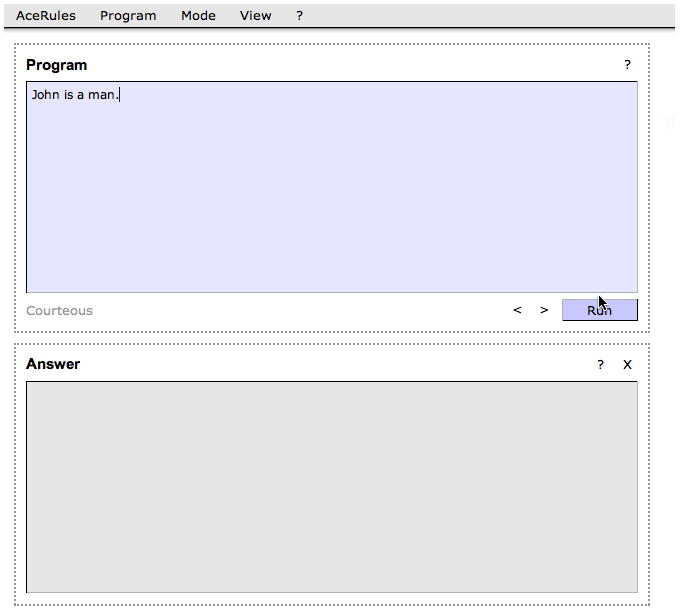 Rules are written using ACE.
Clicking on Run button
starts rule processing
Proposed solution
ACERules web interface
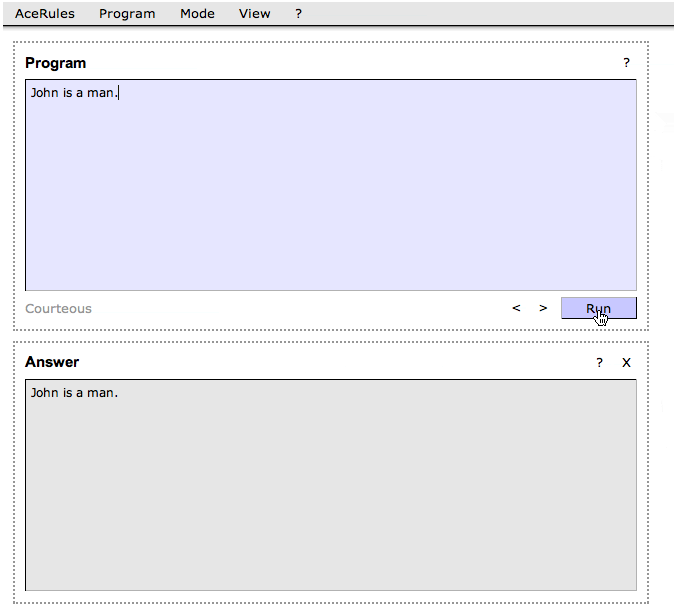 Derived set of rules appears on the answer area
Proposed solution
ACERules web interface
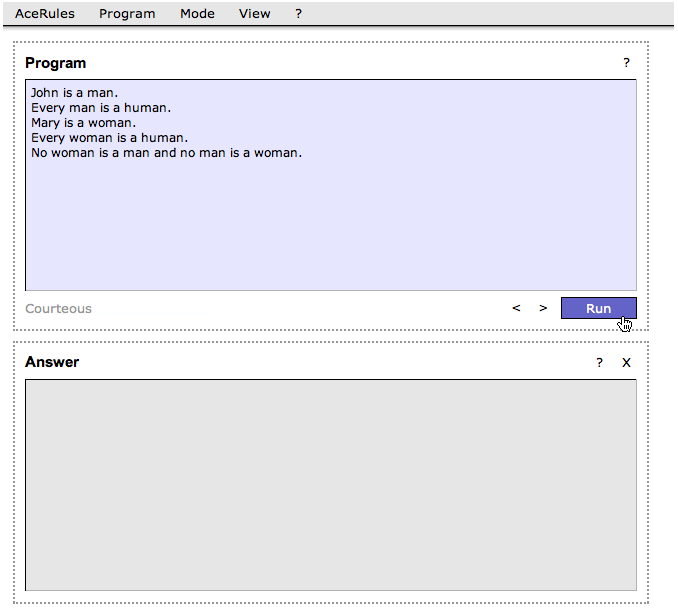 Let’s make it a little more complex
Again clicking Run starts program
Proposed solution
ACERules web interface
Program is now able to figure out some new facts
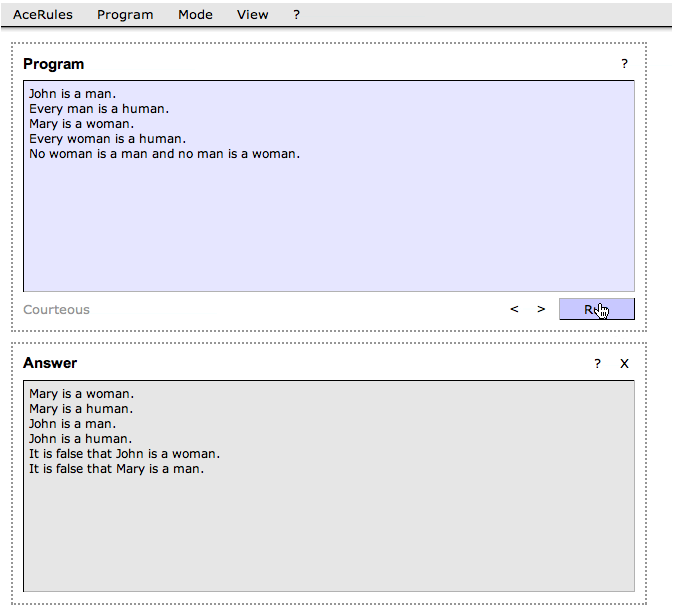 Proposed solution
ACERules web interface
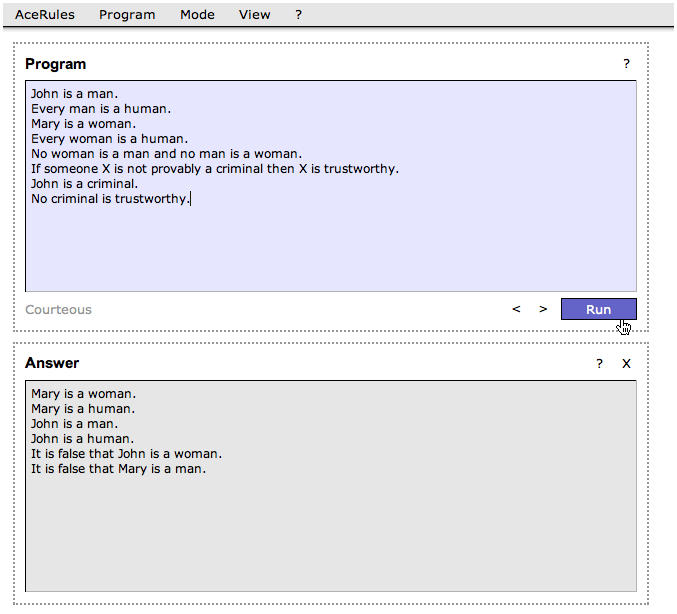 Rules can be expressed with variables
 “Not provably” expression can be used to express “negation as error”
Proposed solution
ACERules web interface
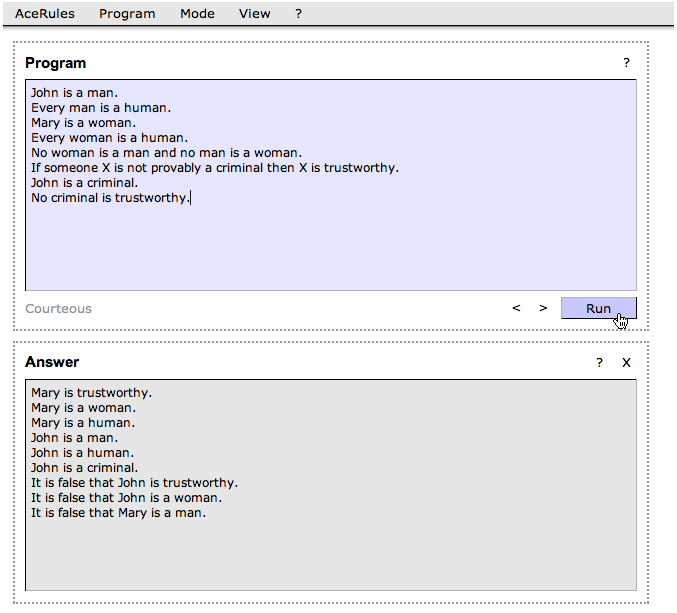 Again a new set of rules is derived
Proposed solution
ACERules web interface
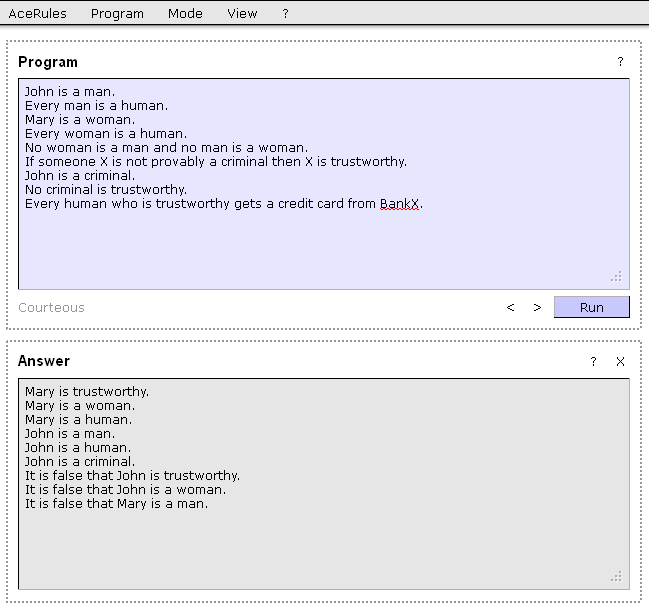 Proposed solution
ACERules web interface
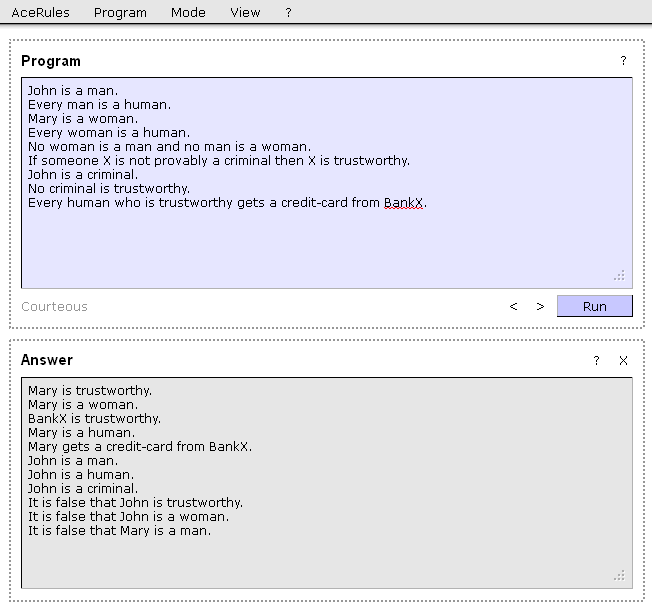 Proposed solution
ACERules web interface
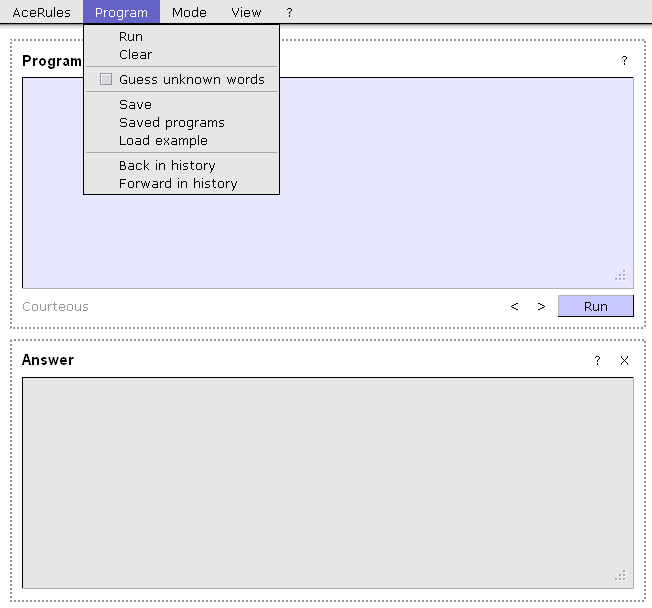 Program menu can be used to load or save programs or to load examples.
There are also other basic controls.
Proposed solution
ACERules web interface
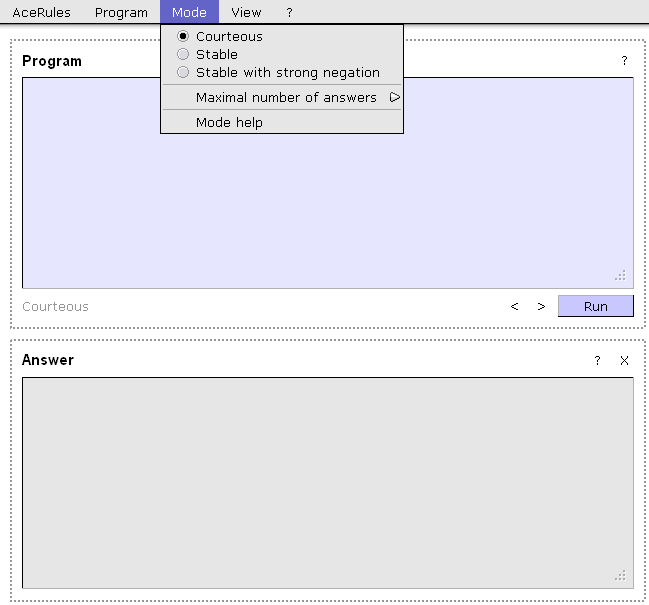 AceRules currently operates in 3 modes
Courteous
Stable
Stable with strong negation.
Conclusion
ACERules is a rule resolving engine everyone can use
It is still a prototype, so there is more room for improvement